Legal | Licensing Agreement Negotiation
Microsoft 365 Copilot
Buy
Advisory services
Transactional processes
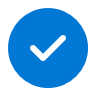 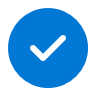 Value benefit
KPIs impacted
Revenue growth
Employee experience
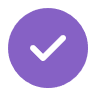 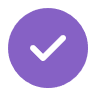 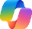 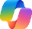 Copilot Chat2
Copilot Chat1
1. Meet with the counterparty
2. Draft term sheet
3. Conduct negotiations
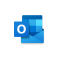 Copilot in Outlook
Use Copilot in Teams to transcribe the notes during the meeting to capture key negotiation points.
Using meeting notes to get started, use Copilot to create the preliminary term sheet.
Use Copilot in Word to help analyze the counterparty’s proposed terms.
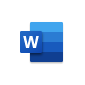 Copilot in Word
Benefit: Conduct effective meetings across legal team and with other departments (e.g. cybersecurity) and summarize notes and action items.
Benefit: Retrieve relevant chats, emails, and documents faster.
Benefit: Analyze large amounts of text to better understand the proposed terms.
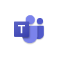 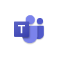 Copilot in Teams
Copilot in Teams
6. Finalize the agreement
5. Finalize negotiations
4. Surface legal insights
After reaching consensus, Copilot in Outlook generates draft of the licensing agreement incorporating the decisions made. The legal review team makes necessary adjustments.
In meetings, use Copilot in Teams to assist with real-time language suggestions and to flag potential pitfalls.
Use Copilot to find comparable agreements to provide real-time legal insights, and check for compliance requirements.
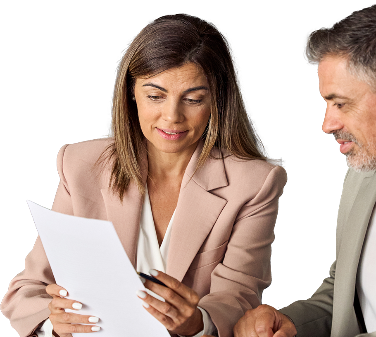 Benefit: Draft emails and schedule meetings for relevant stakeholders with appropriate information and tone for the audience.
Benefit: Generate legal research based on topics, keywords, sources, and provide insights and recommendations.
Benefit: Improve quality of data-driven decisions with autogenerated analyses based on user prompts.